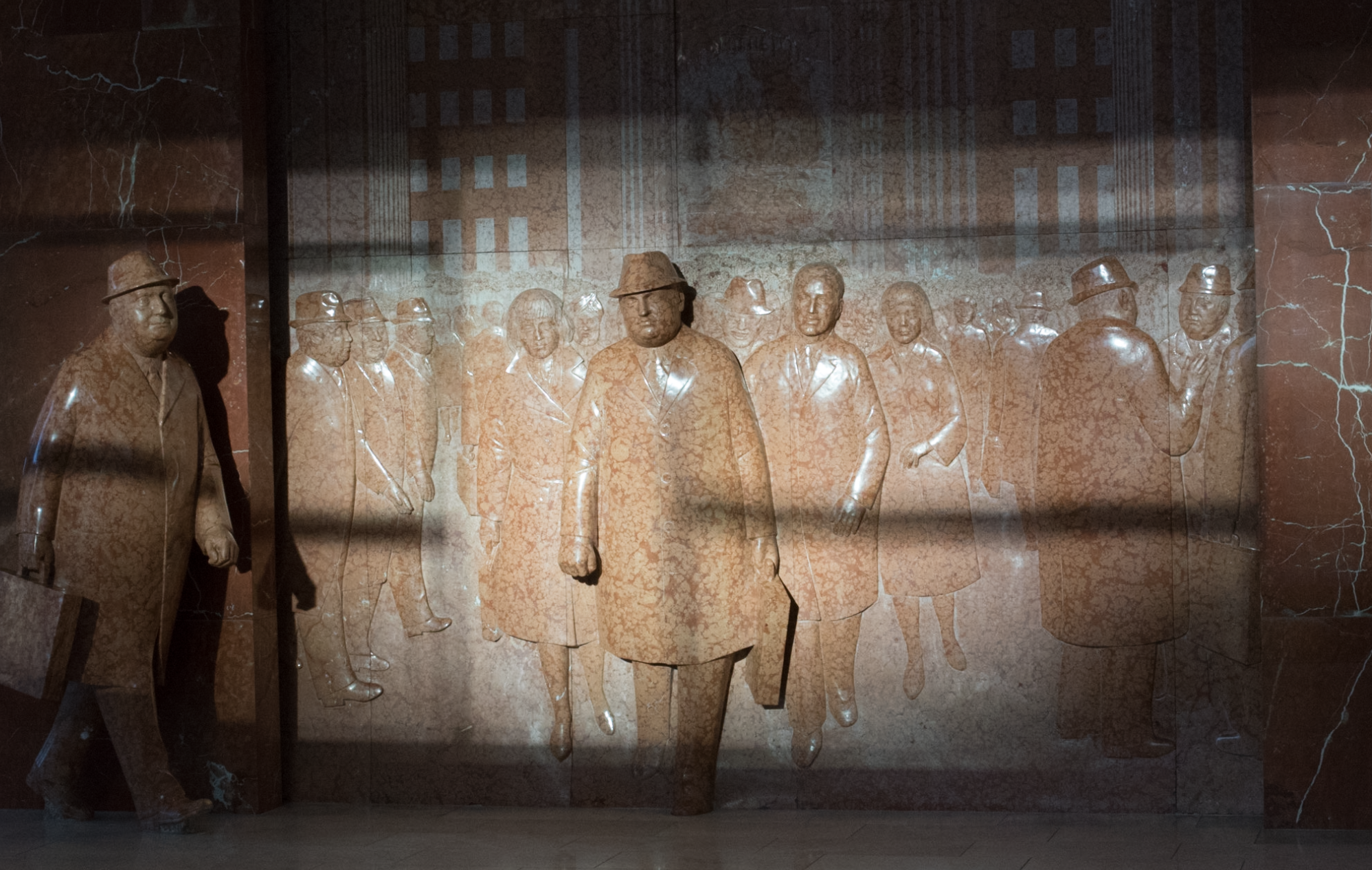 Personal Learning vs Personalized LearningWhat Needs to Happen
Stephen Downes
Online Learning 2018
Toronto, Ontario
October 17, 2018
http://www.downes.ca/presentation/497
Personal vs Personalized Learning
1
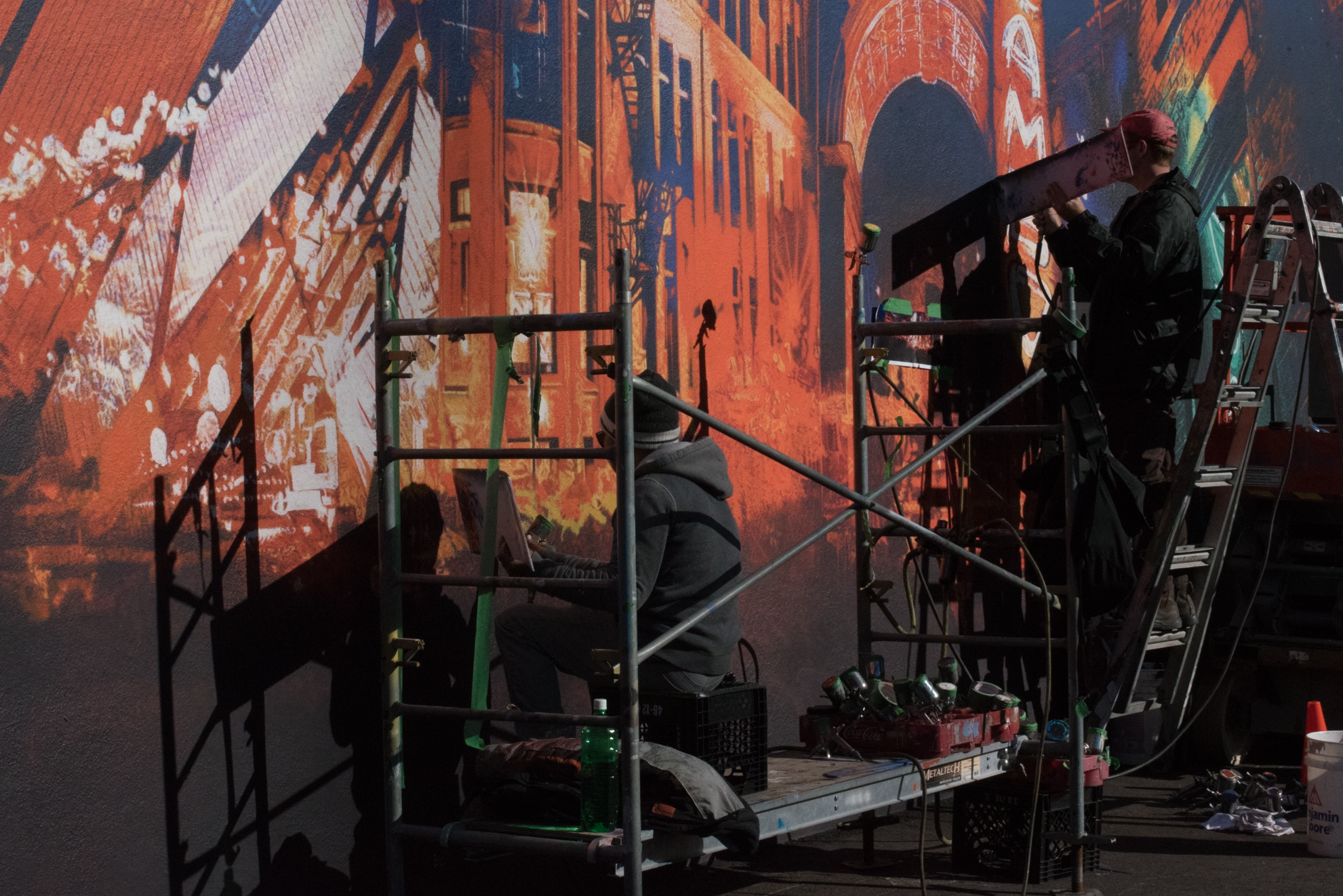 Two Approaches…
Content
Practice
Practice
Content
Two Approaches…
Defines an ideal state
Defines a desired state
Content
Practice
Practice
Content
TRY
TEST
Person helps you
Person tests you
Two Approaches…
Defines an ideal state
Defines a desired state
Content
Practice
Iteration
Correction
Opport-unity
GAP
Practice
Content
TRY
TEST
Person helps you
Person tests you
Library                                              Environment
Defines an ideal state
Defines a desired state
Content
Practice
Affordances
Requirements
Iteration
Correction
Opport-unity
GAP
Content
Practice
TRY
TEST
Person helps you
Person tests you
Personalized                                   Personal           We do for you                                               You do for yourself
Defines an ideal state
Defines a desired state
Content
Practice
Affordances
Requirements
Iteration
Correction
Opport-unity
GAP
Practice
Content
TRY
TEST
Person helps you
Person tests you
What Personal Learning Means to Me
2
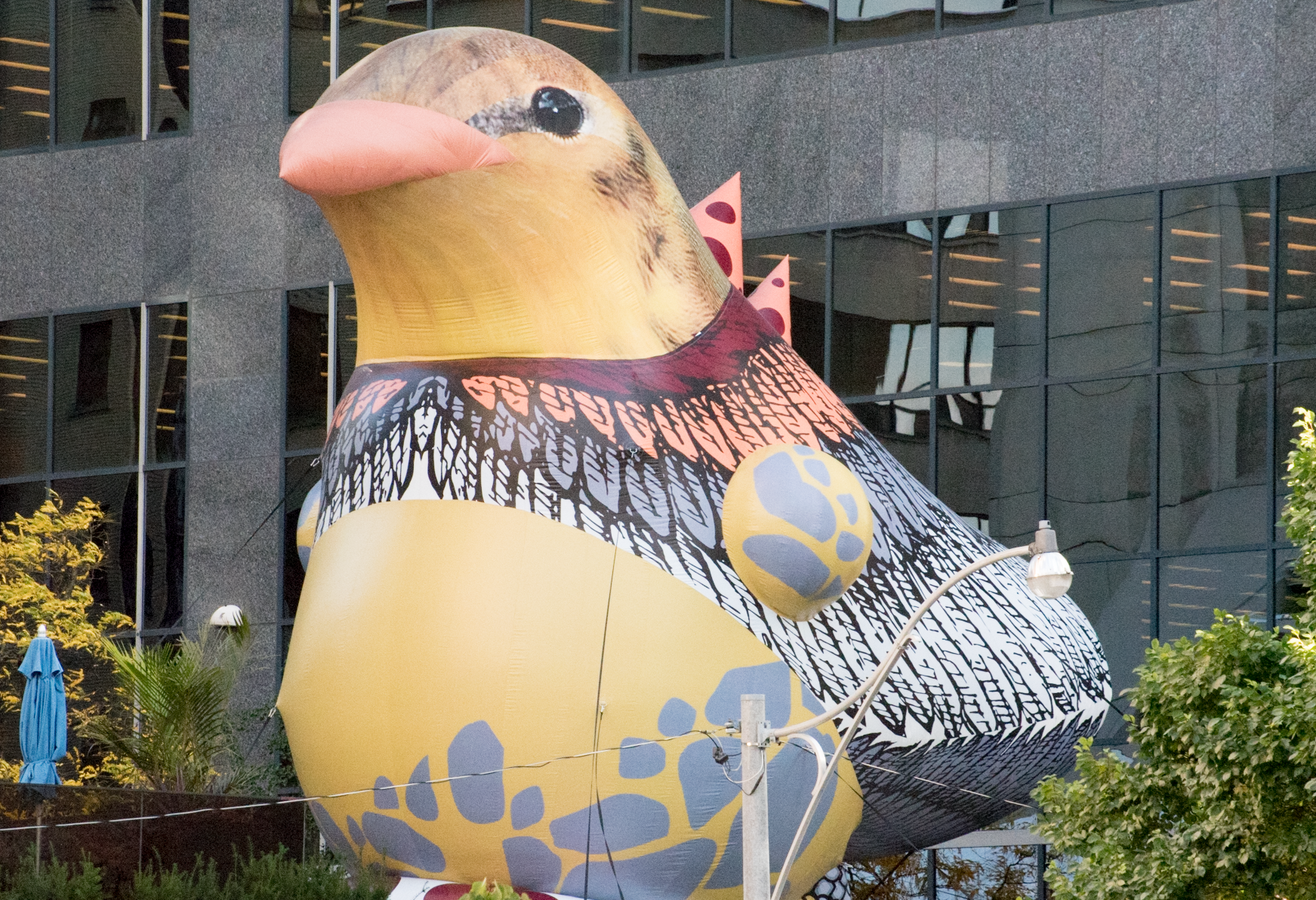 and How We Make it Work for Everyone
2
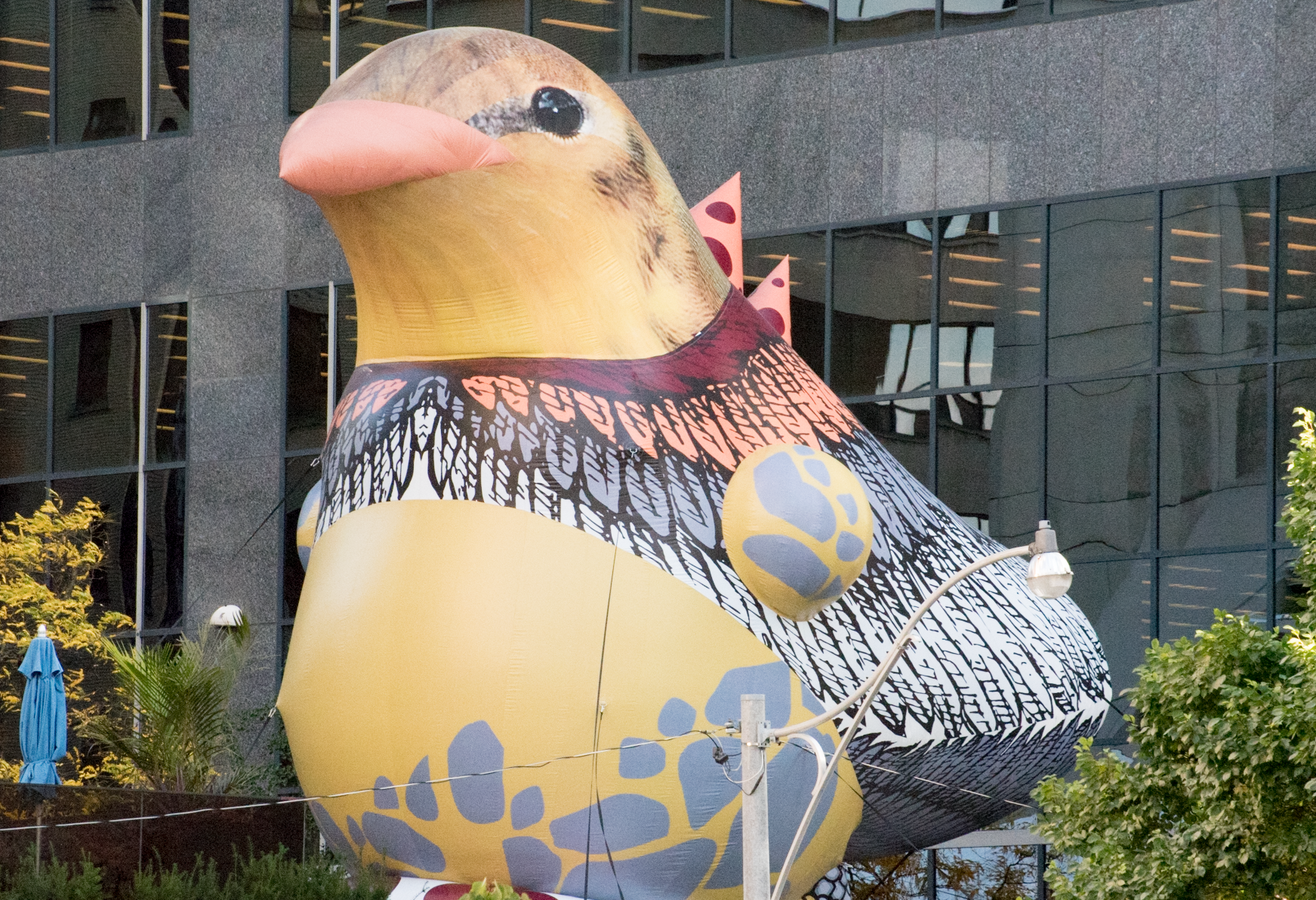 Choice
a
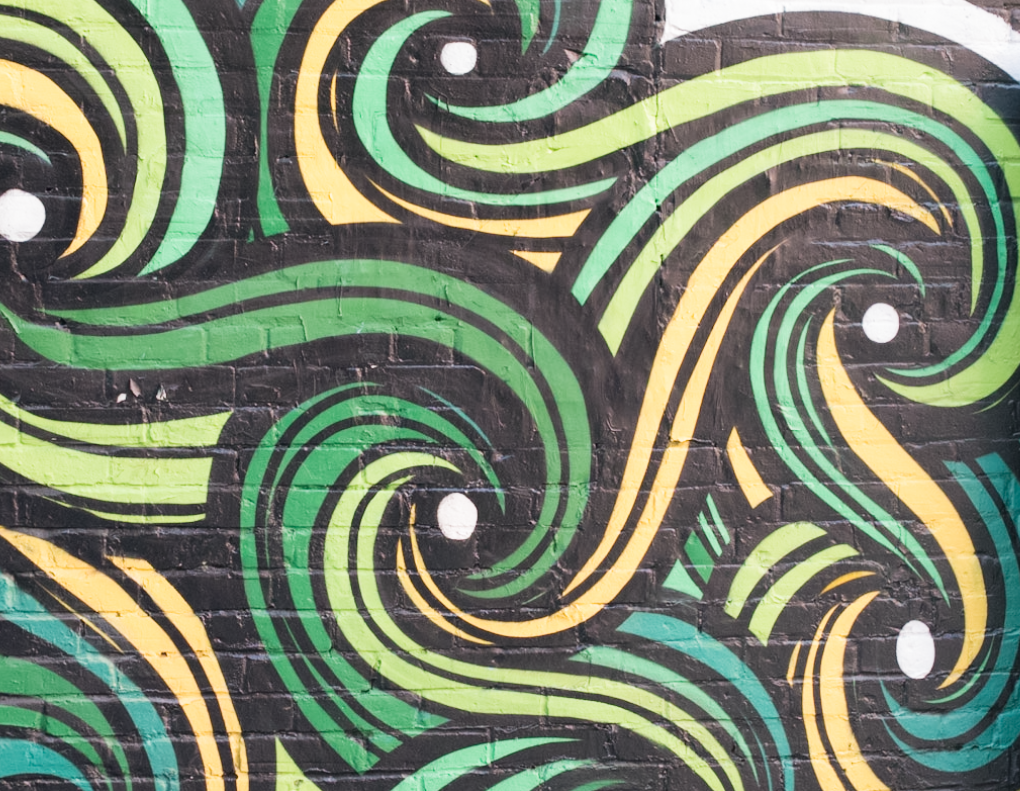 I make my own learning decisions
My learning choices are directly related to my:
- current projects
- career choices
- opportunities
- needs
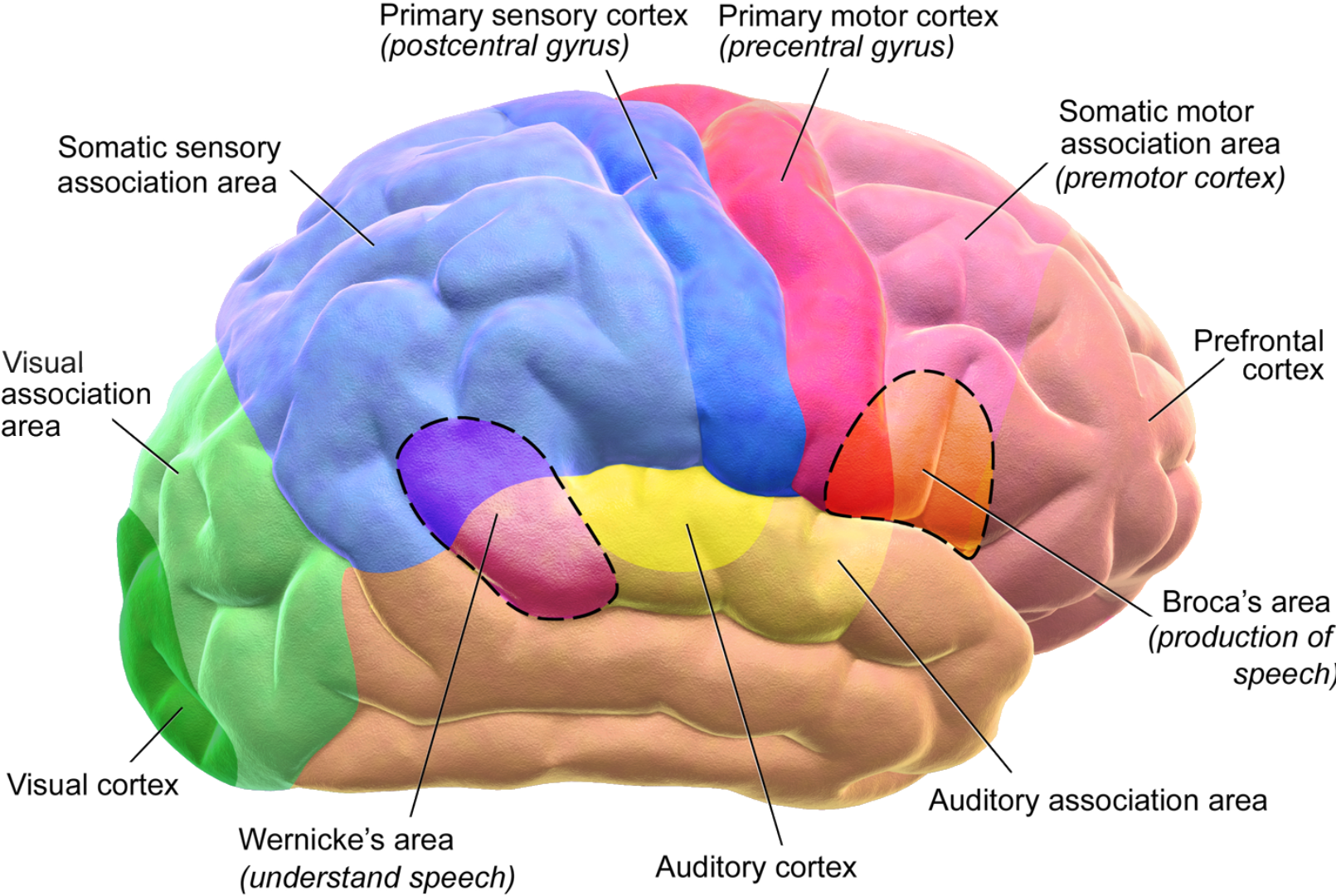 Image: Wikipedia
Help me decide
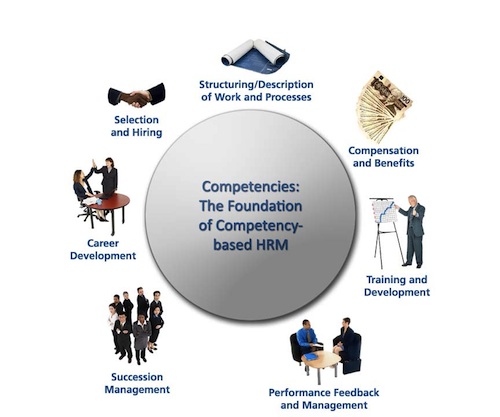 We need systems that show the relation between specific learning goals and our  career choices
Image: Wikipedia
I make my own learning decisions
I selected my own learning resources to suit my:
- previous experience
- learning preference
- trust in the source
- needs
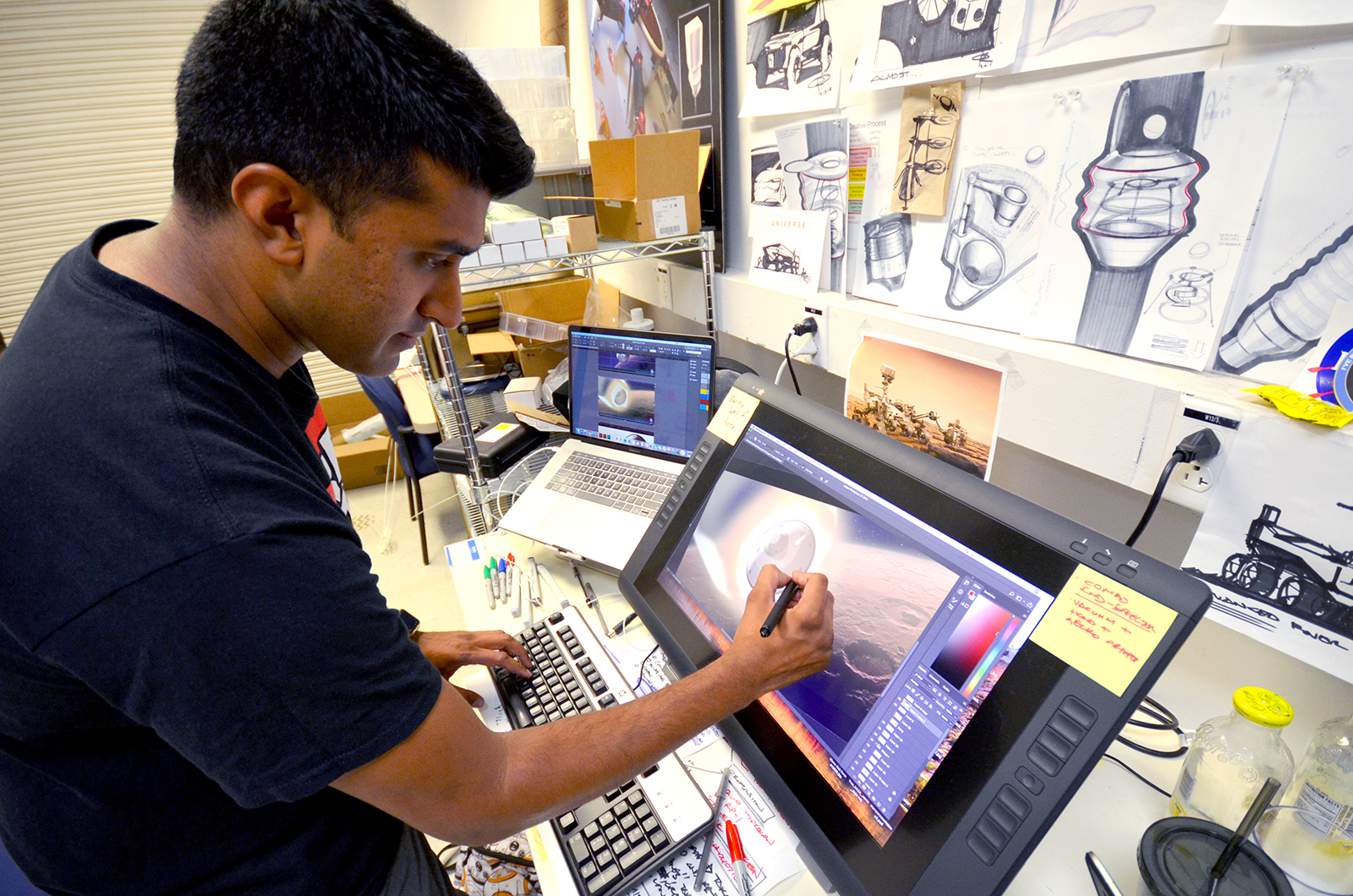 Image: NASA/JPL Internship Program https://www.jpl.nasa.gov/edu/news/column/meet-jpl-interns/
Narrow the choice
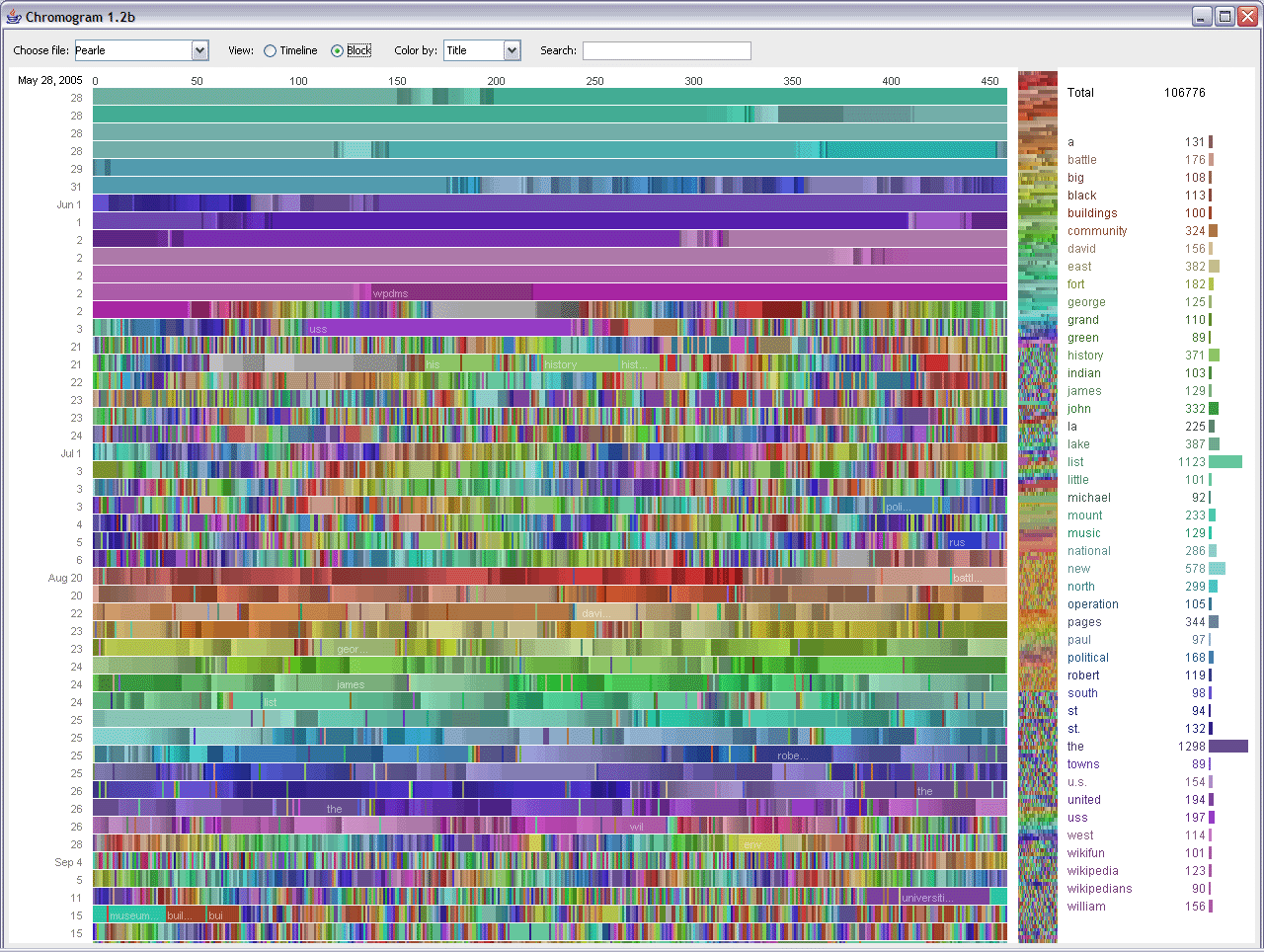 Recommend learning resources that suit my:
- previous experience
- learning preference
- trust in the source
- needs
Image: Wikipedia – Big Data
I make my own learning decisions
I design my own learning environment to add:
- relevant activities
- my own social network
- my design preferences
- A soundtrack
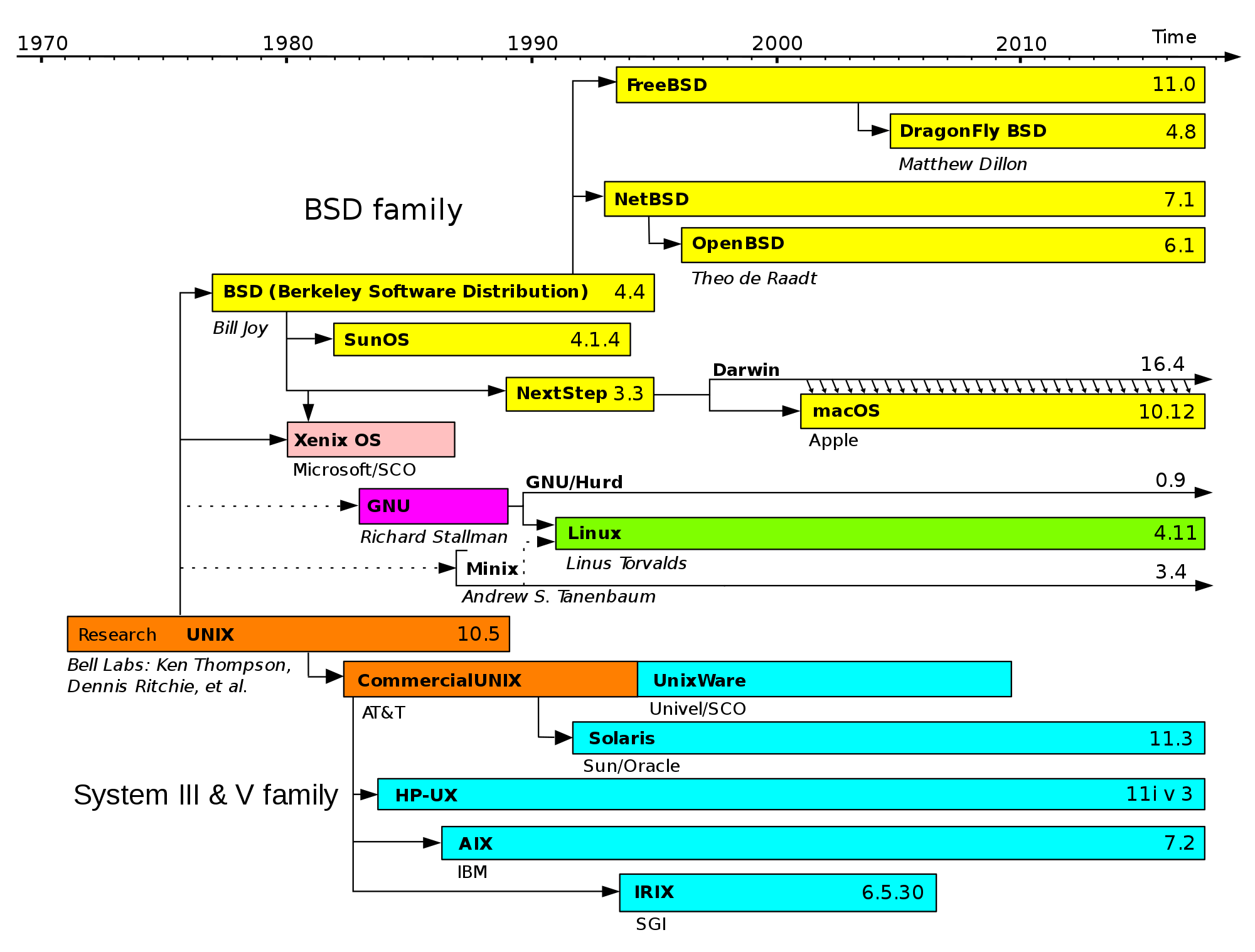 Personal Learning Environment
I design my own learning environment to add:
- relevant activities
- my own social network
- my design preferences
- A soundtrack
Image: Wikipedia
I’m not locked in a box
My courses come from multiple sources:
- different institutions
- various learning platforms
- multiple perspectives
- many communities
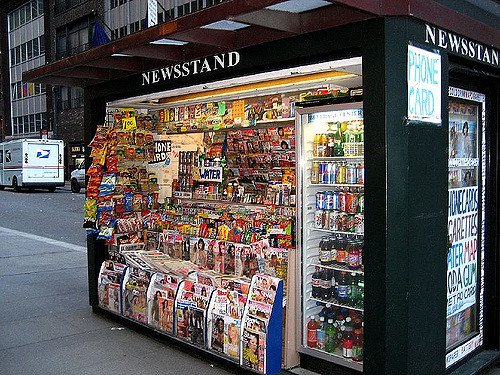 Image: Molly https://www.flickr.com/photos/maulleigh/407259826
Give me Choice
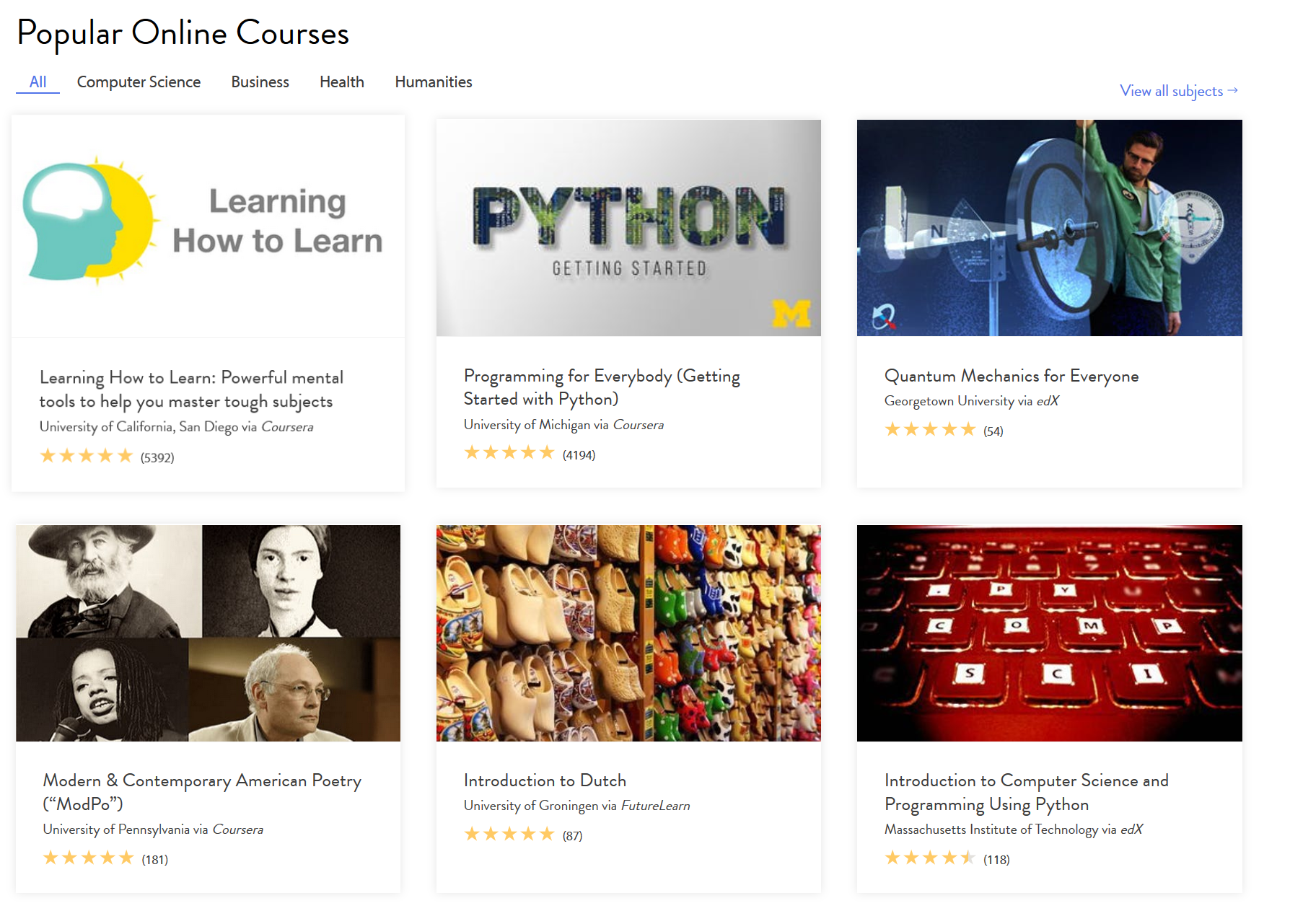 Online access to courses from different institutions on various learning platforms
Screenshot: Class Central https://www.class-central.com/
Ownership
b
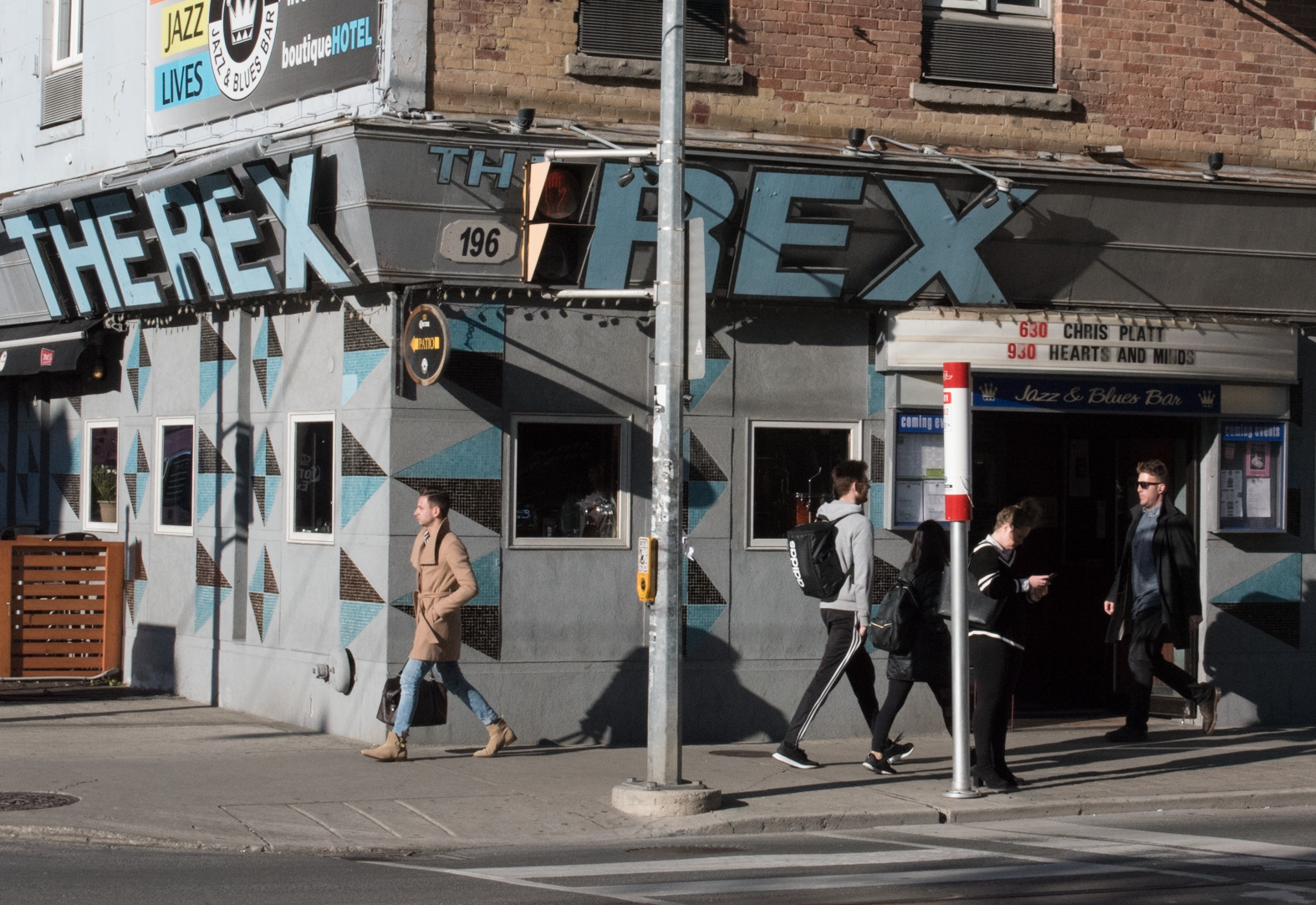 I’m not locked in a box
I use multiple learning technologies:
- audio, video, animations
- 3rd party platforms for discussions and interaction
- games and virtual reality
- future tech
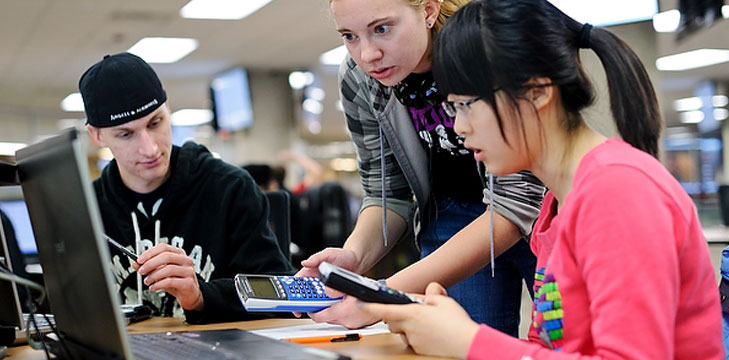 Image: Jisc
Support Multiple Media
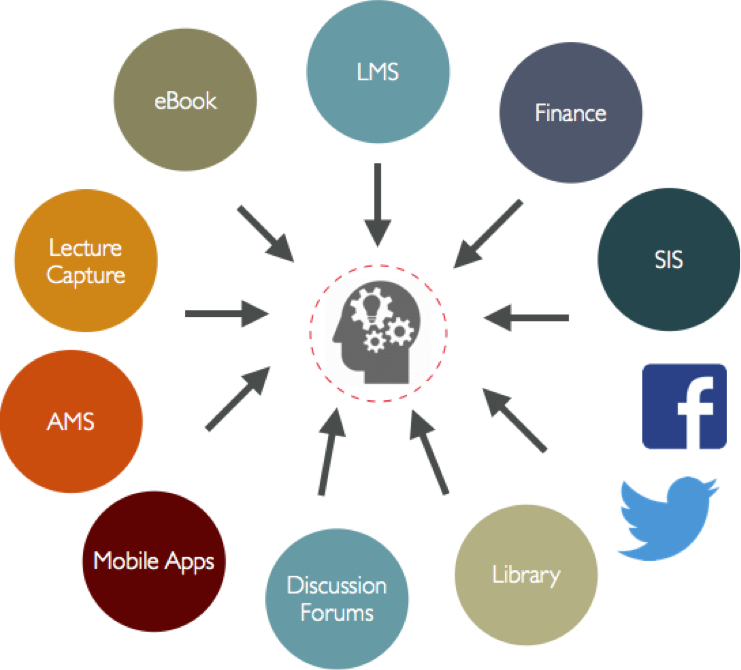 - Provide access to resources in audio, video, animations, etc
- Support 3rd party platforms for discussions and interaction
Image: Wikipedia
I’m not locked in a box
My resources stay mine and I save them where I want:
- on my own computer
- Flickr and YouTube
- in cloud storage services
- wherever
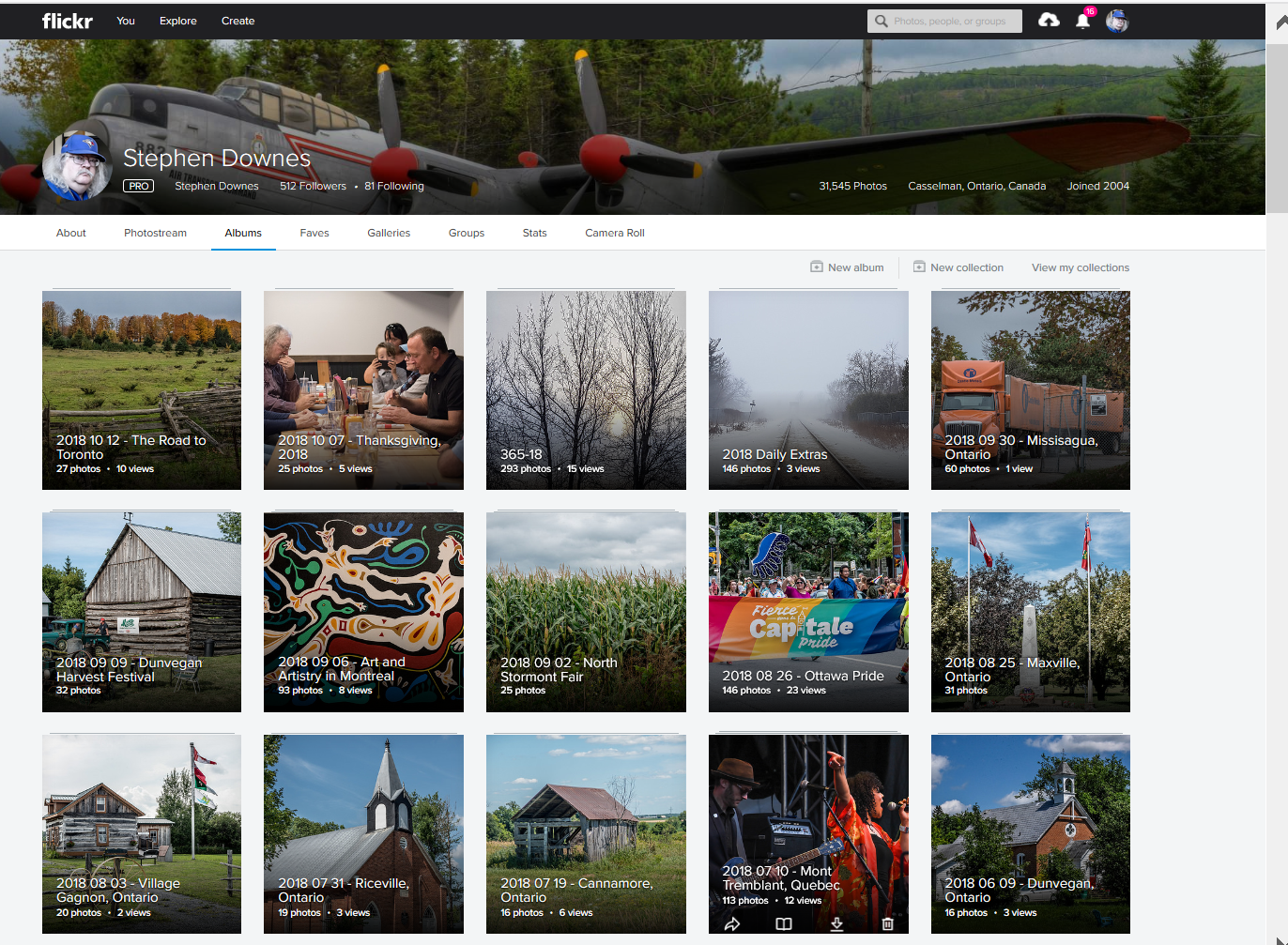 Screenshot: Flickr
Recognize and Enable Ownership
Use and support open content formats
Support downloading, uploading and cloud storage
Content portability
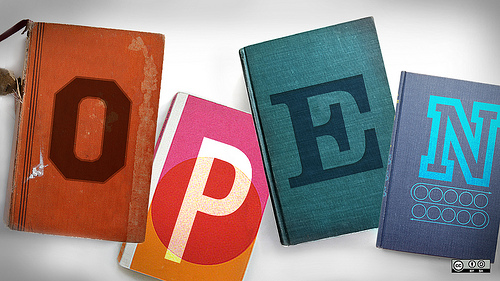 Image: Alastair Creelman http://acreelman.blogspot.com/
I can learn openly
I not only use OERs, I create new ones as I learn:
- I access OER repositories
- I exchange them with friends
- my resources are available to anyone I want
- it’s my choice
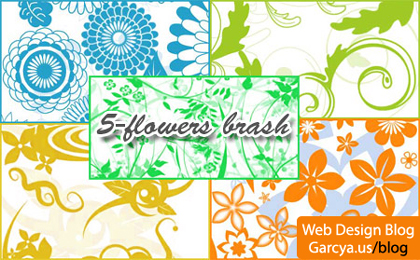 Image: Photoshop brushes, Garcya, Deviant Art https://www.deviantart.com/garcya/art/5-Flowers-Photoshop-Brushes-343330158
Support Sharing
Methods to create resources as we learn:
-    Support blogs and wikis
Sharing networks (e.g., RSS, Webmentions)
Social Media
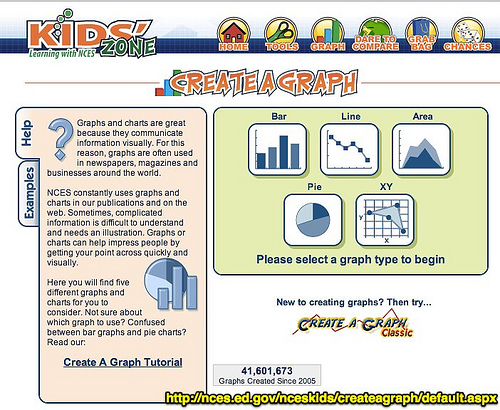 Image: Wesley Fryer
I can learn openly
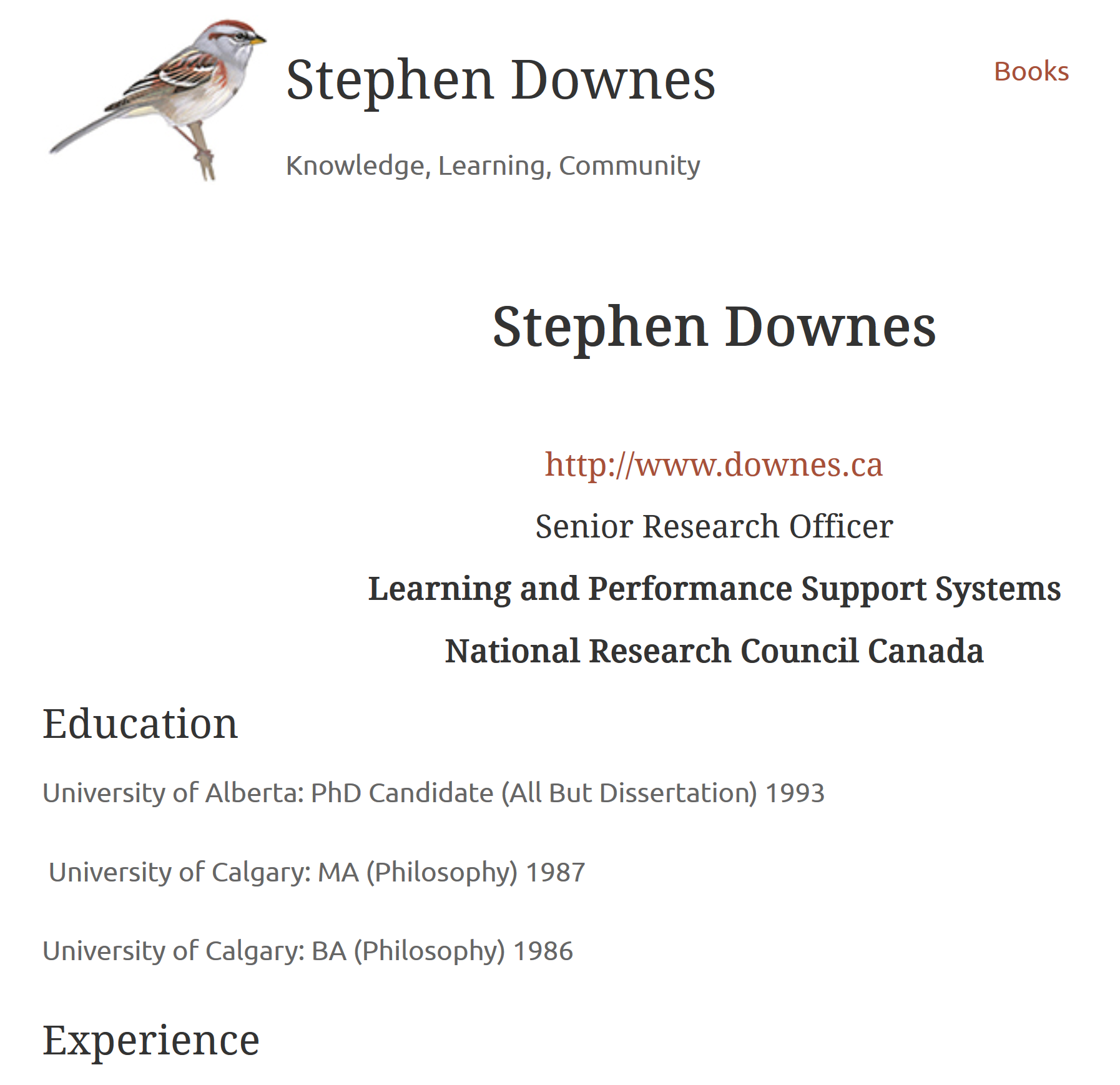 My learning achievements are visible to who I choose:
- I share my achievements
- my machine-readable personal learning record is automatically created
Give me Credit
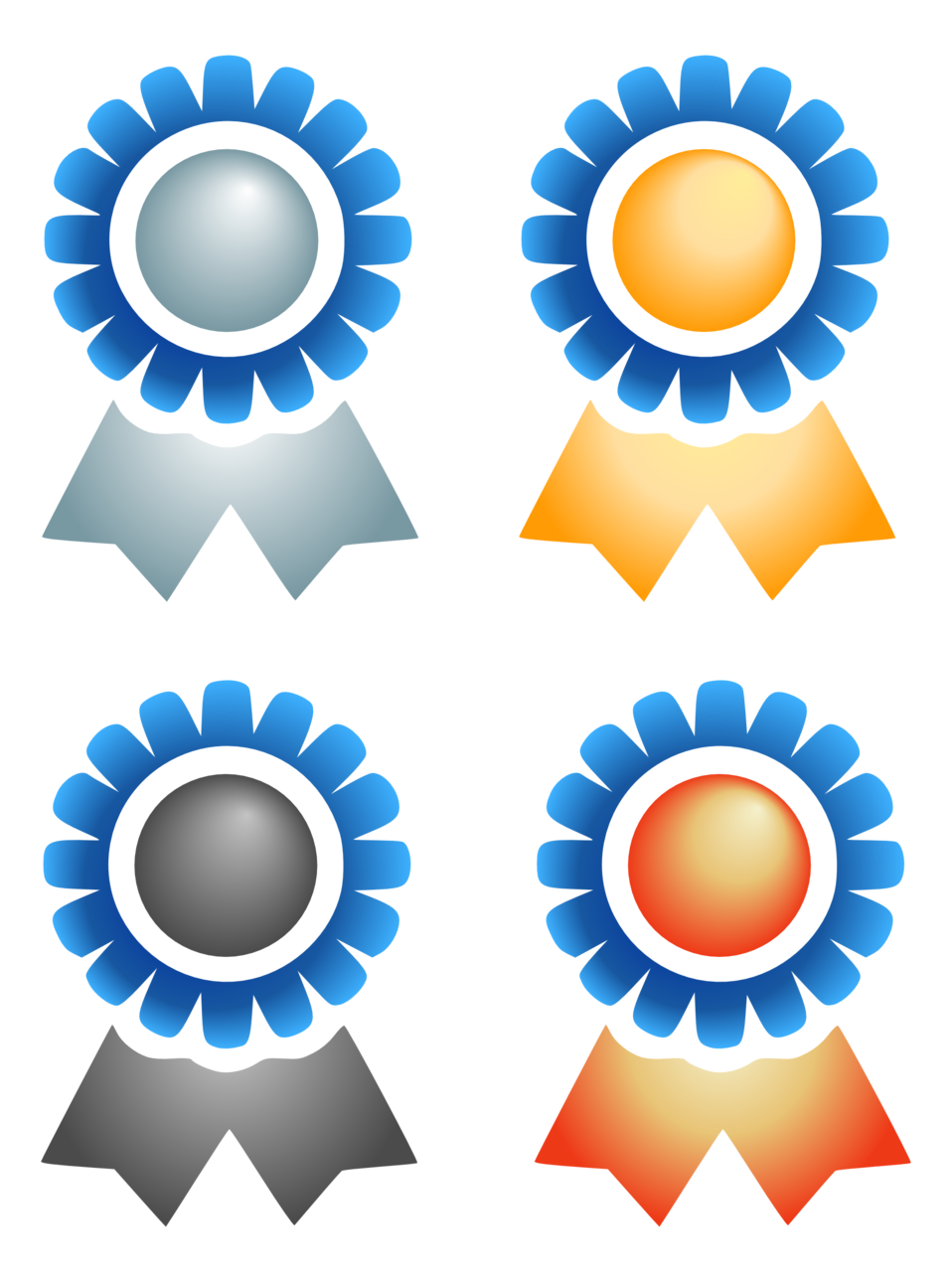 - Badging or credentials service
- Machine-readable personal learning record is automatically created
Image: Public Domain Clip Art
Community
c
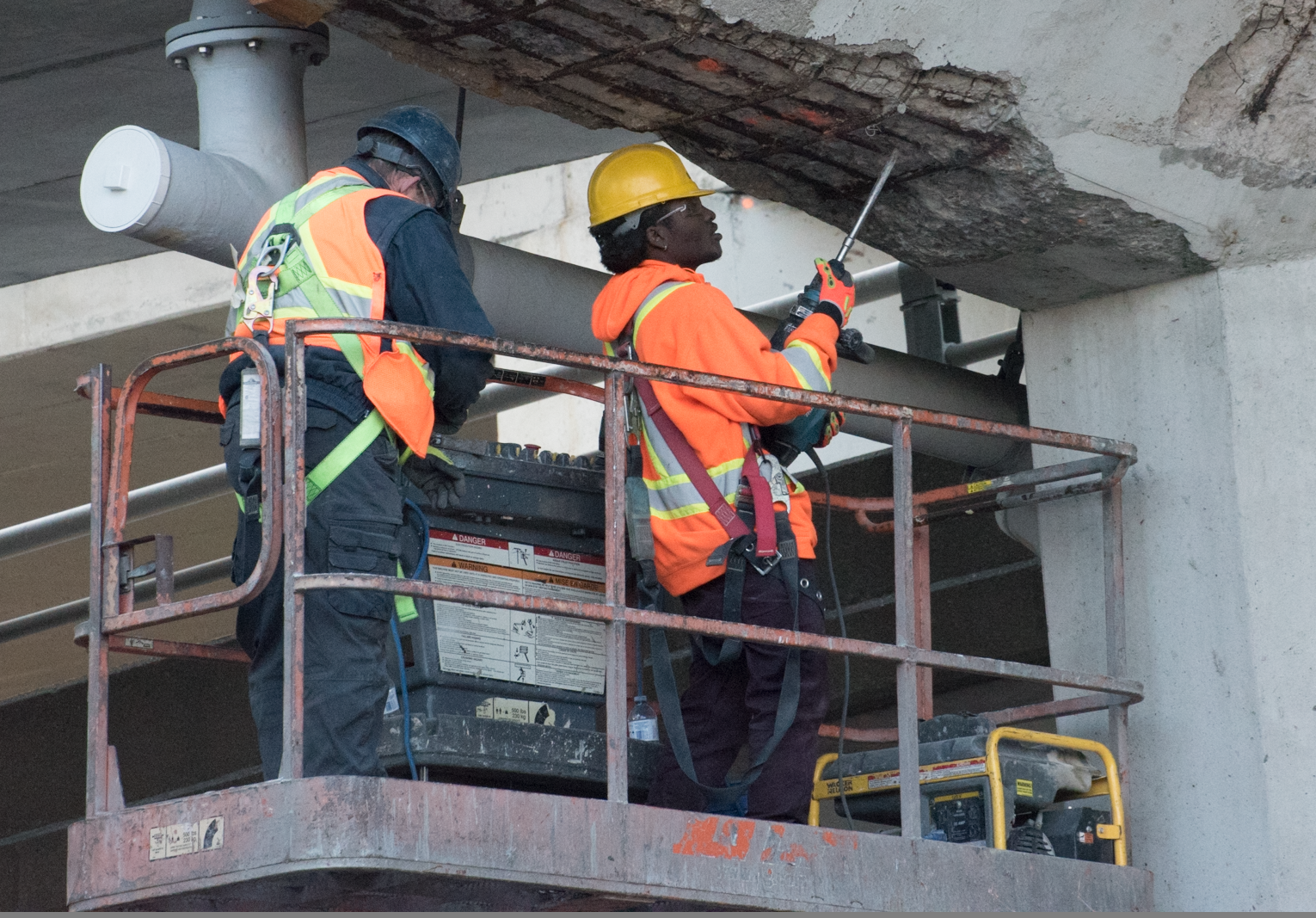 I can learn openly
My learning community follows me, not my school:
- I stay connected to friends after the course
- My learning community becomes my professional community
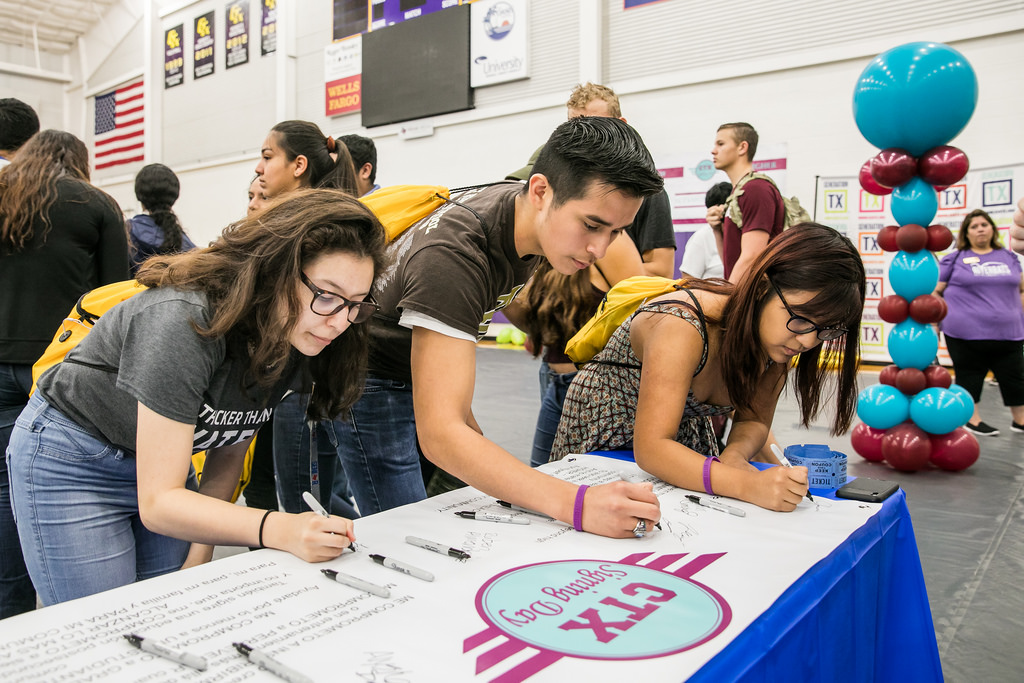 Image: Austin Community College https://www.flickr.com/photos/accdistrict/41255840484/in/photostream/
Community
Support community that extends beyond the school or the company
Eg. Shopify Meetups
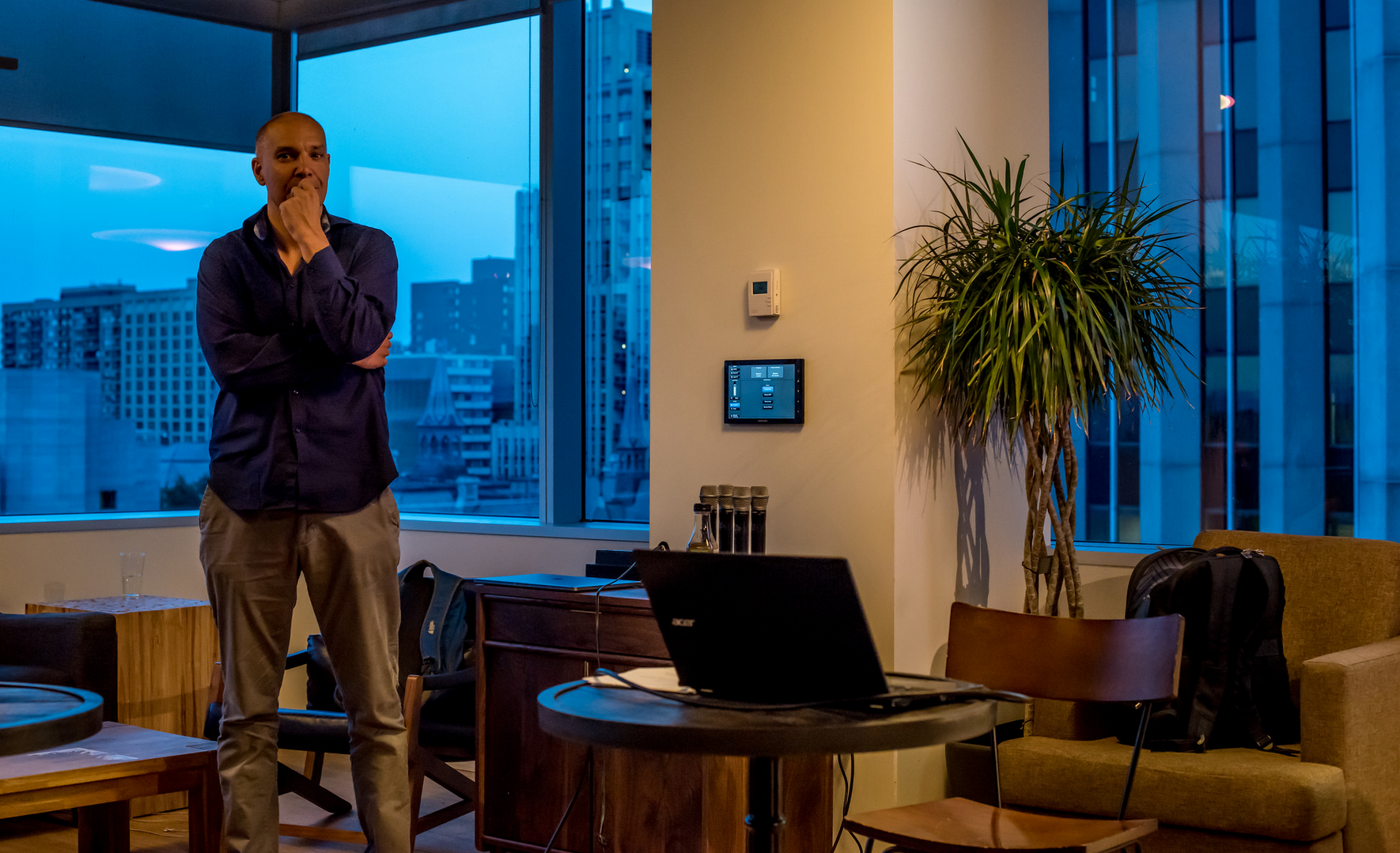 I am connected
I am never alone as I pursue my learning objectives:
- I’m following other people as they do the same thing
- courses & teachers guide me
- help is available when I need it
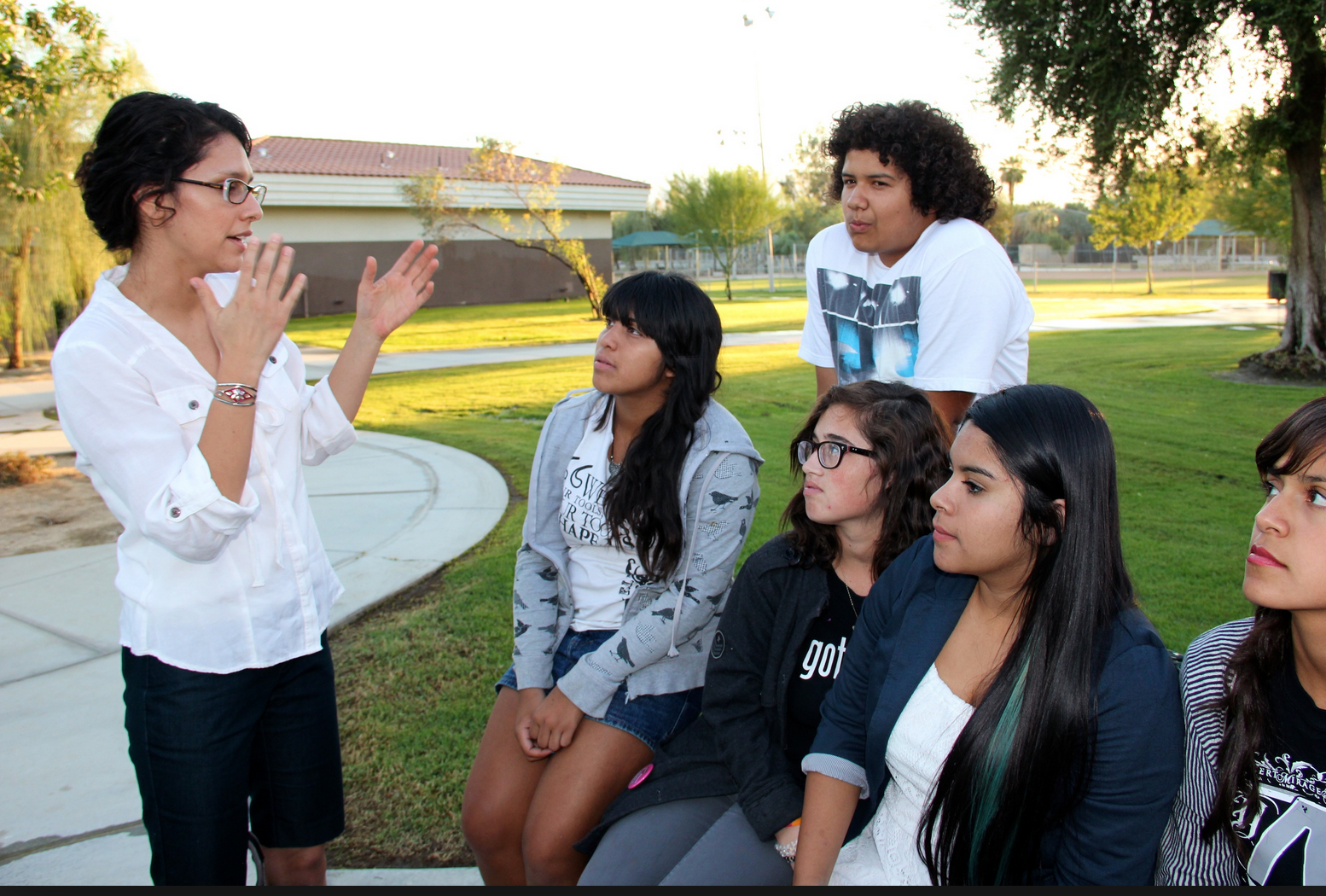 Image: Coachella http://coachellaunincorporated.org/2012/11/01/community-group-poised-to-take-action-following-youth-research-finding/
Support Community
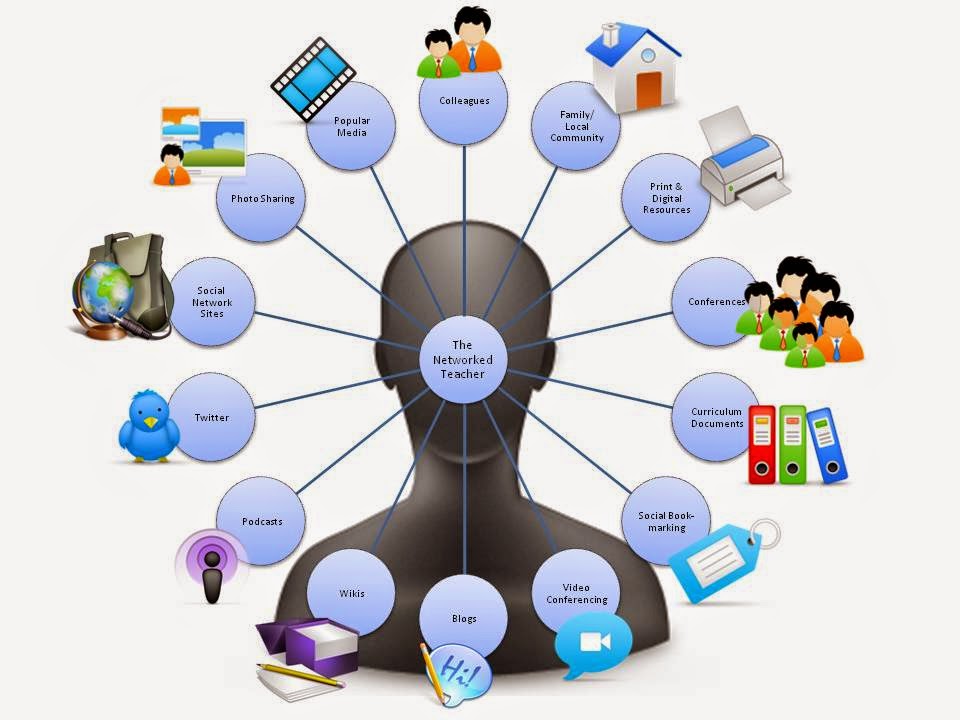 Encourage people to work openly and share insghts
Recognize and reward mentoring and training activities
Image: Sahana Chattopadhyay
 http://idreflections.blogspot.com/2015/02/moocs-in-workplace-learning-part-3.html
I am connected
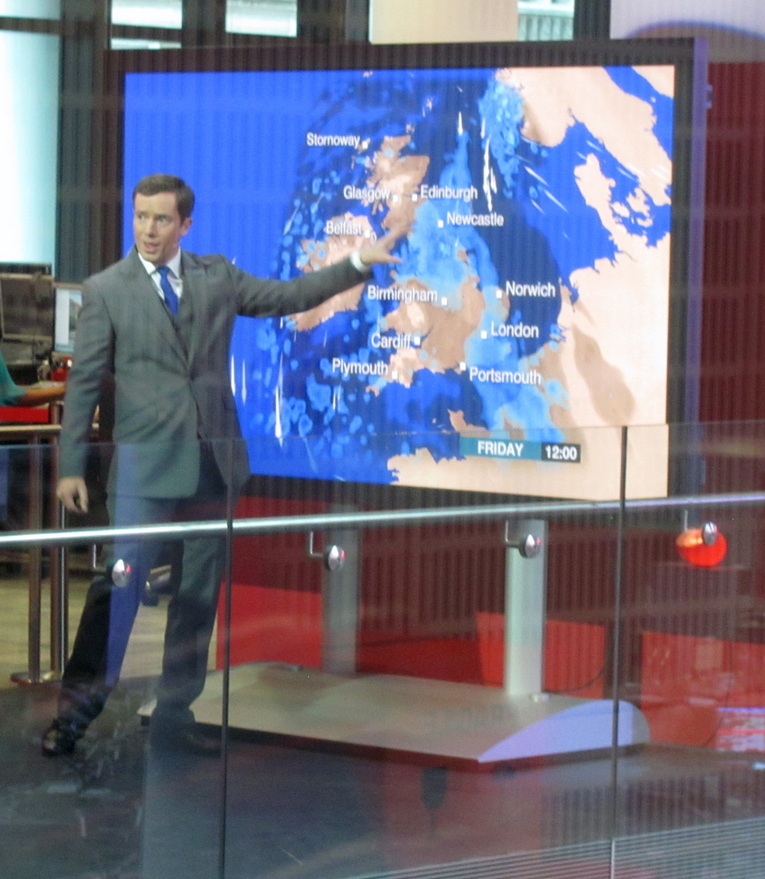 My learning evolves and grows from day to day:
- As the world changes, my learning resources change
- I can see patterns and trends as they develop in the world
- I am part of a community
Image: BBC
I am connected
Dashboards
Visualization Tools
Access to AI-as-a-service
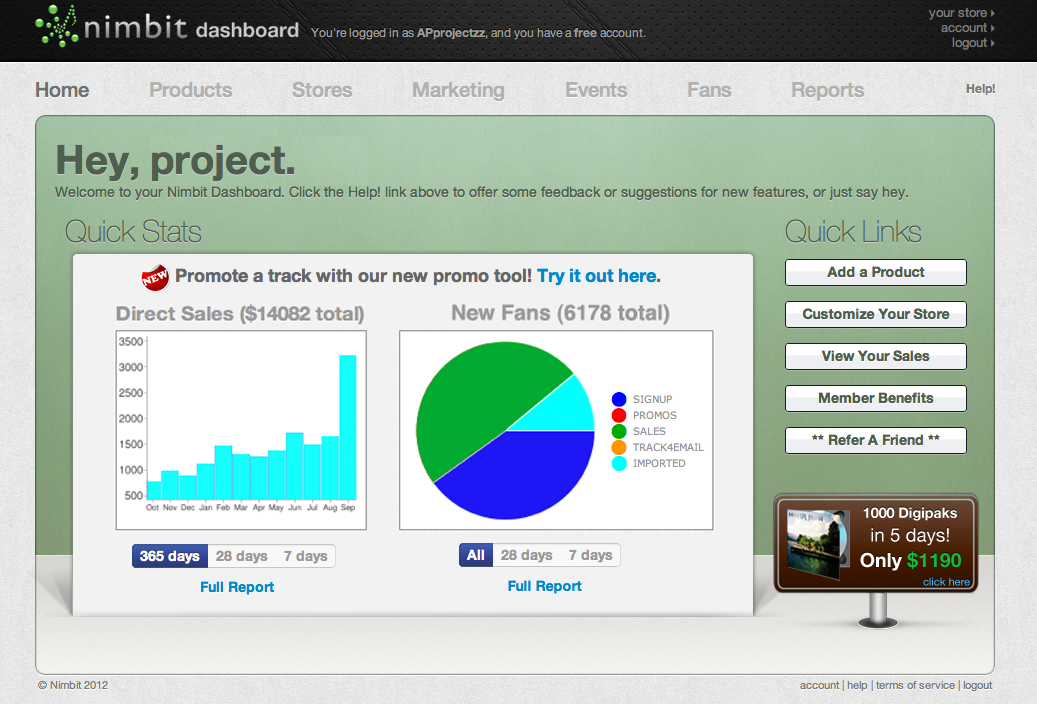 Image: WikiMedia
I am connected
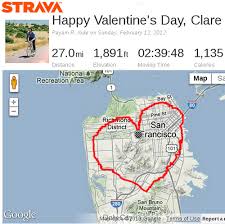 I can track and understand my own progress:
- My AI and analytics are mine
- I can see patterns and trends across different parts of my learning and work
- And from different platforms
Image: Richard Masoner https://www.flickr.com/photos/bike/8428279662
I am connected
- Quantified self
- Personal ownership of data
- Track impact – provide data from across different parts of my learning and work
- And from different platforms
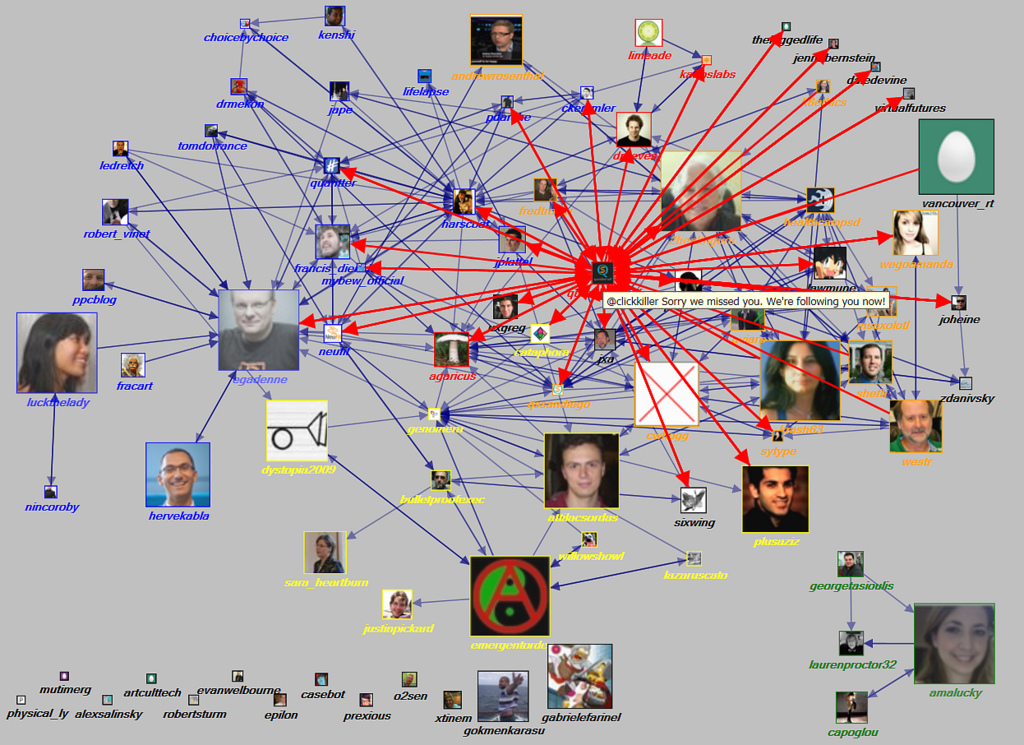 Image: Marc Smith https://www.flickr.com/photos/marc_smith/5373492204
How We Make That Happen
3
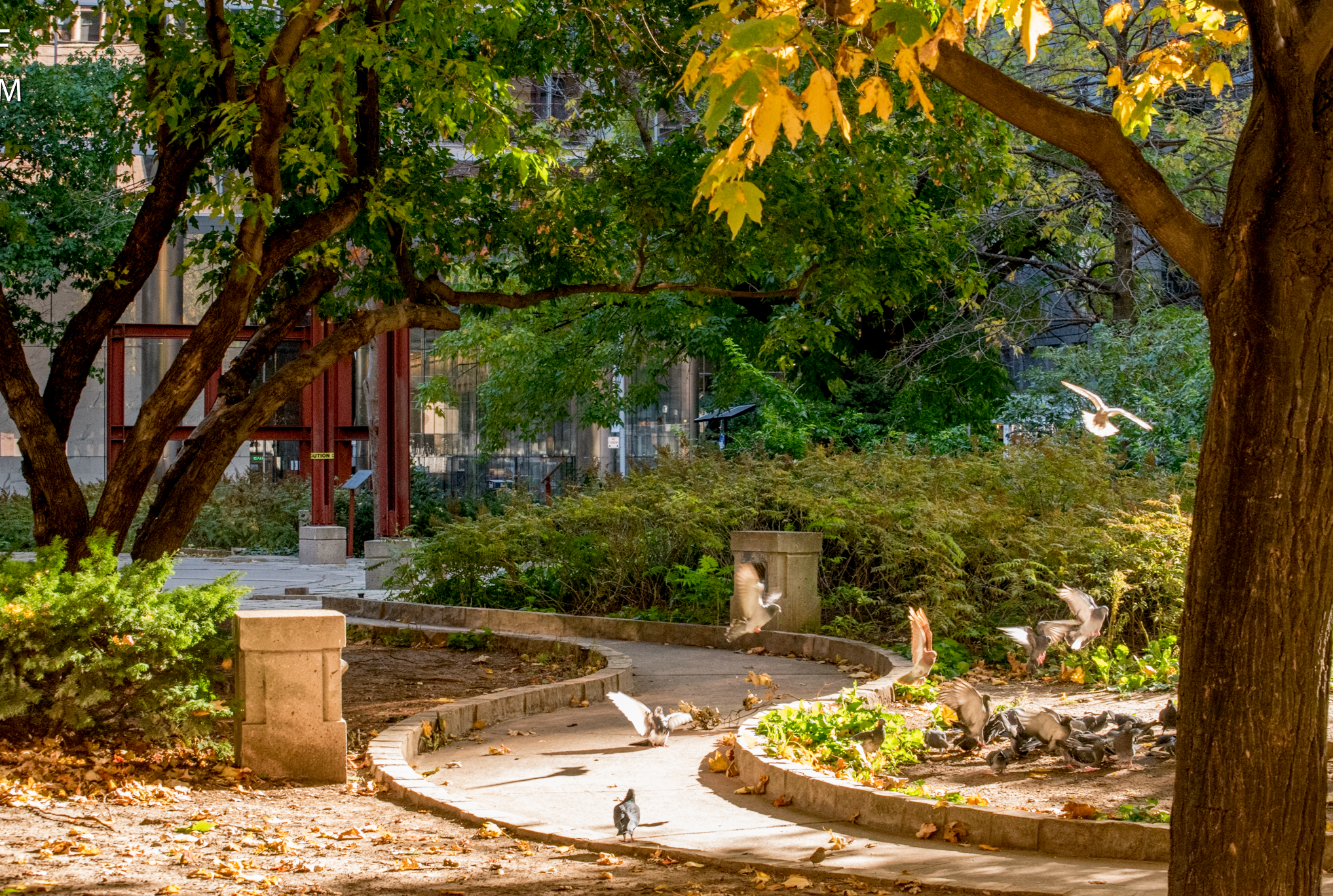 Look for a job, contract, project…
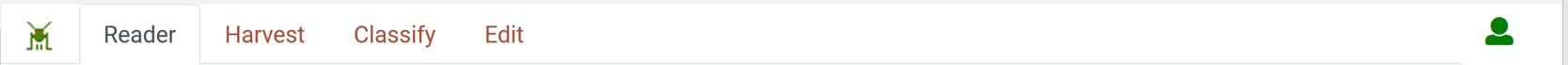 Register for the course
Read resources while in my course
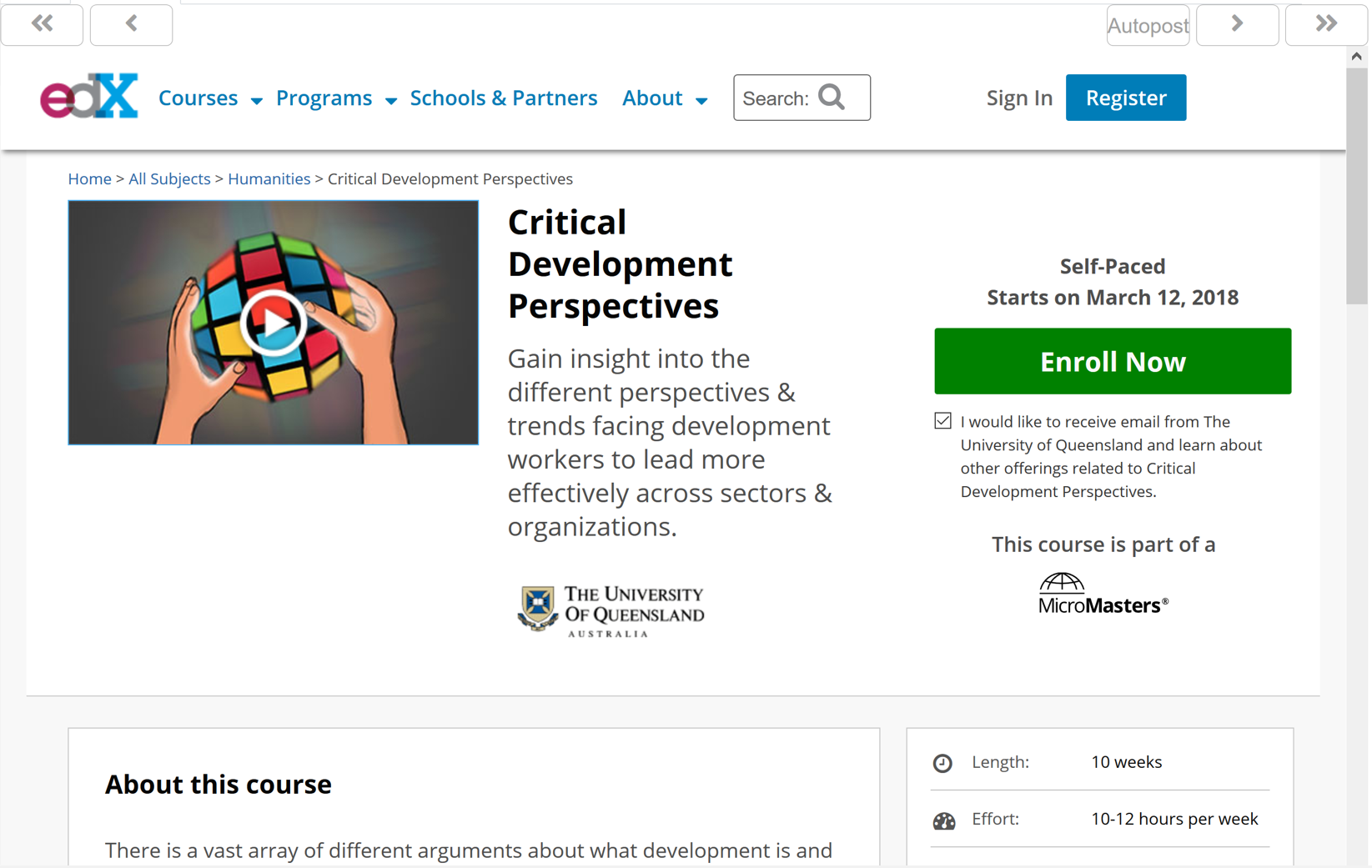 Make my personal learning record
Create and attend live meetings
Chat with social media friends
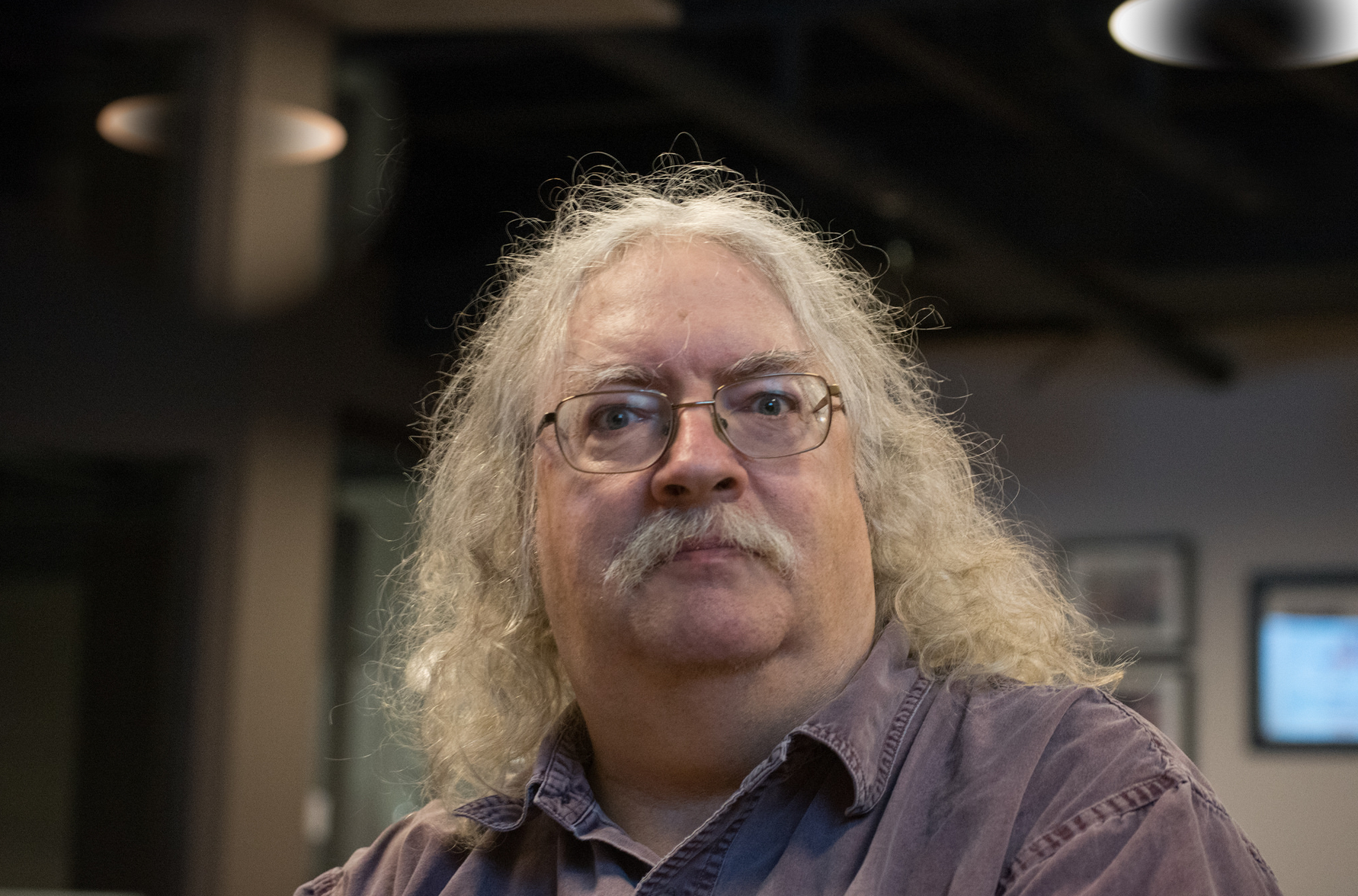 Photo by Lorelei
http://www.downes.ca